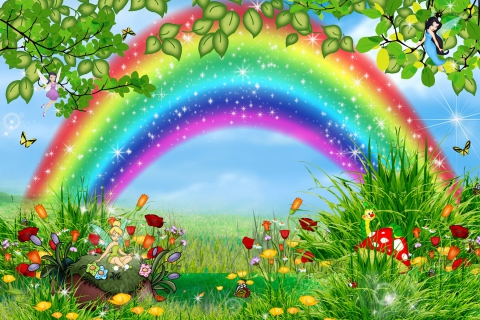 Липоводолинська спеціалізована школа
 і-ІІІ ступенів
ШКОЛА СПРИЯННЯ ЗДОРОВ’Ю
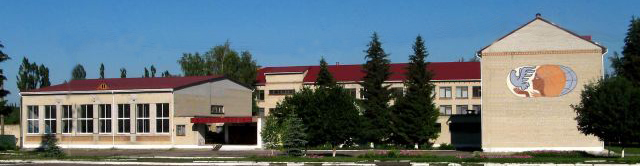 ШКОЛА ДРУЖНЯ ДО ДИТИНИ
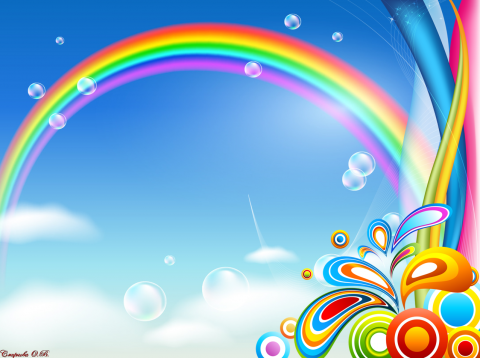 Умови функціонування Школи, 
дружньої до дитини
створення сприятливого шкільного середовища;
впровадження ефективних технологій навчання і виховання; 
удосконалення системи медико -психологічного та соціально-педагогічного супроводу розвитку учнів;
cтворення системи науково-методичного супроводу для розвитку школи;
підвищення професійної компетентності вчителів, адміністрації школи;
залучення учнів, батьків, громади до спільної діяльності;
здійснення моніторингу діяльності школи за розробленими критеріями.
Цілісне благополуччя дитини
Духовно-моральне благополуччя
Соціальне благополуччя
Психічне благополуччя
Фізичне благополуччя
Моральна вихованість
Інтелектуальна мобільність
Безпечність життєдіяль-ності
Соціальна захищеність
Емоціно-вольова стійкість
Участь у житті суспільства
Фізичний і життєвий тонус
Естетична вихованість
Орієнтова-ність у світі професій
Комфортність
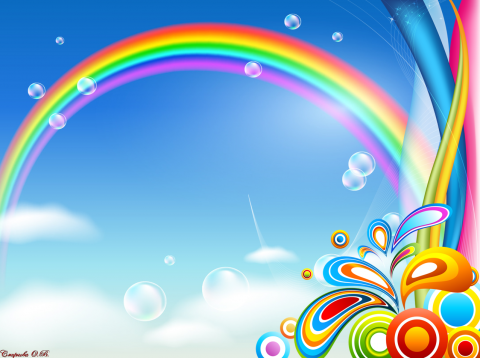 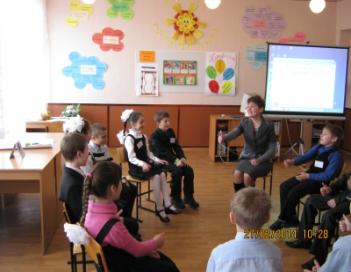 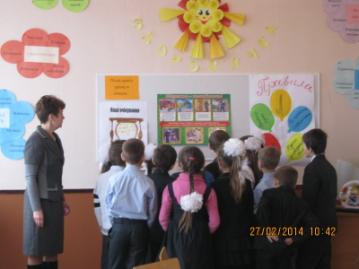 Тренінгові заняття з основ здоров`я
у 3-А класі
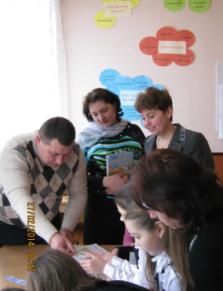 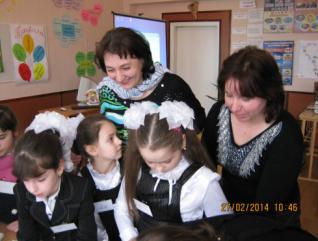 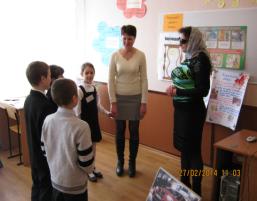 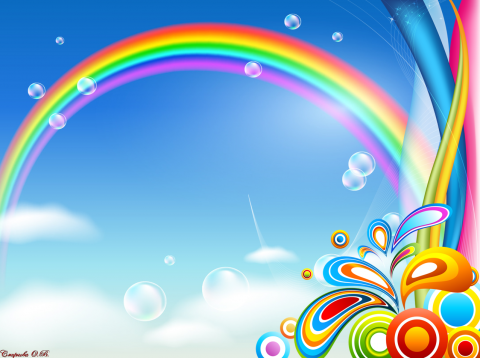 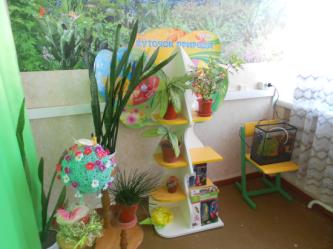 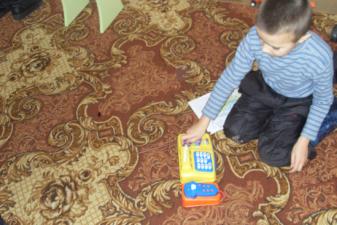 Зелений куточок
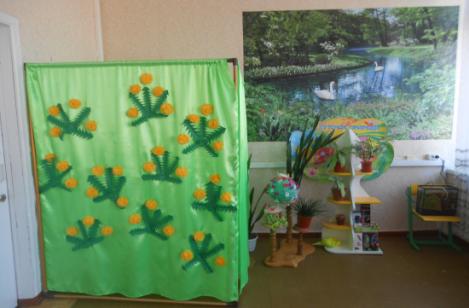 Килимок  настрою
Куточок психологічного
розвантаження
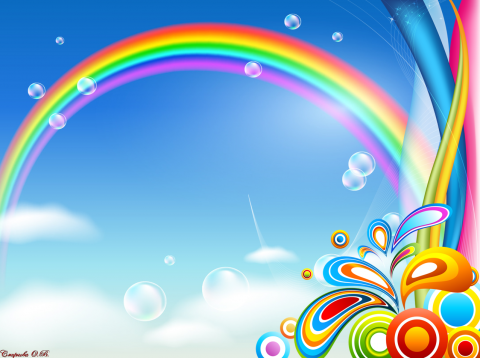 “Рівний - рівному”
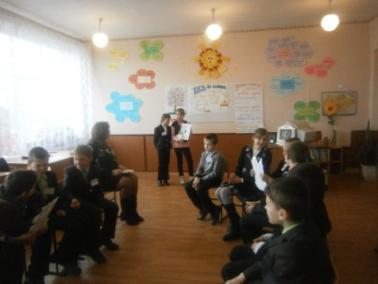 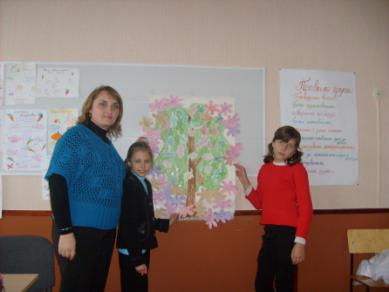 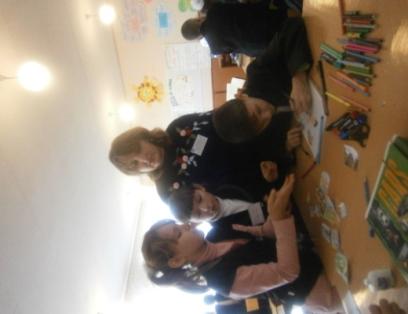 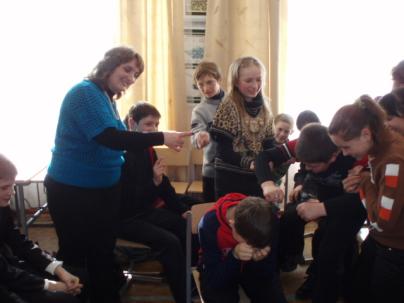 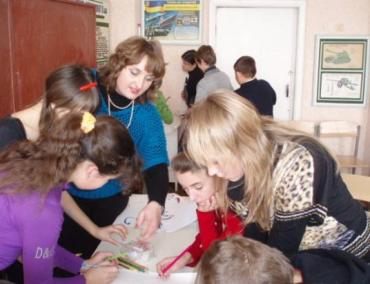 “Основи здоров’я”
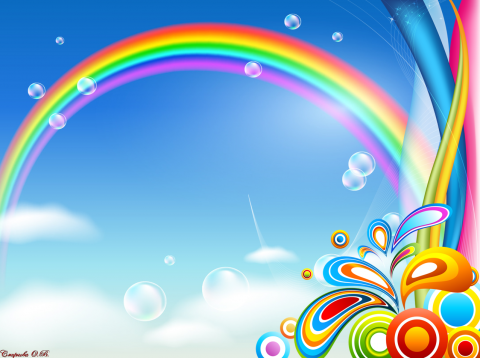 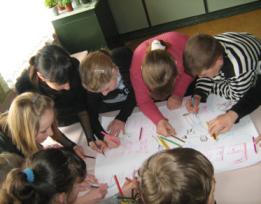 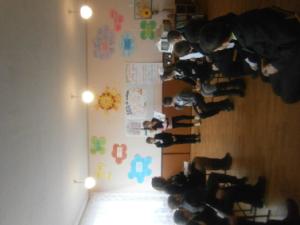 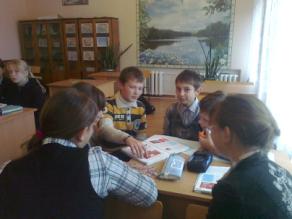 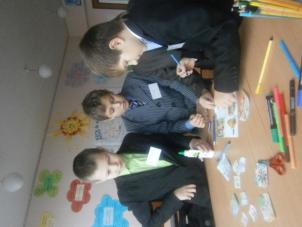 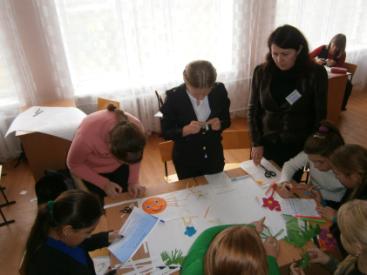 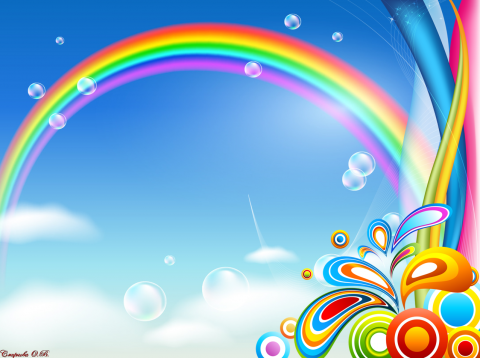 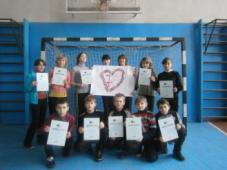 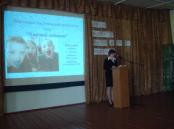 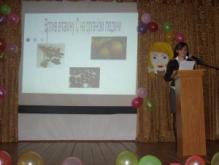 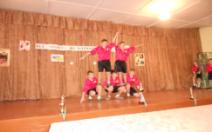 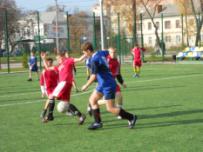 Місячник
 здорового
 способу життя
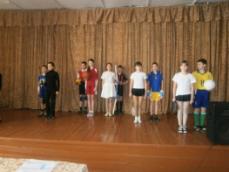 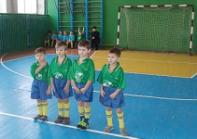 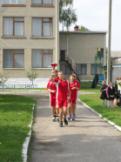 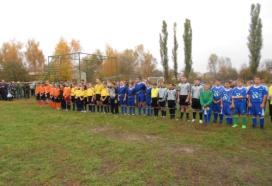 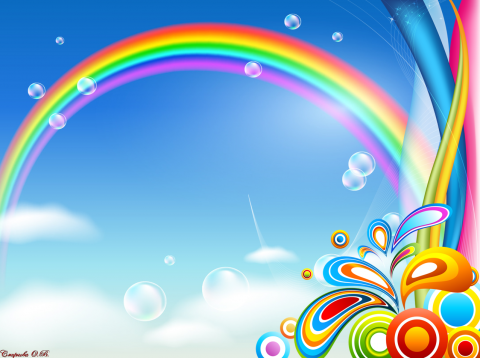 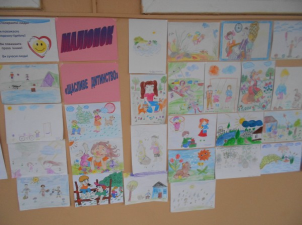 Соціальний проект
 «Добро починається з тебе»
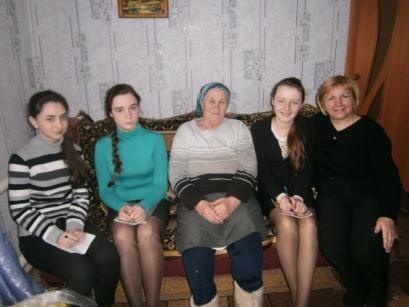 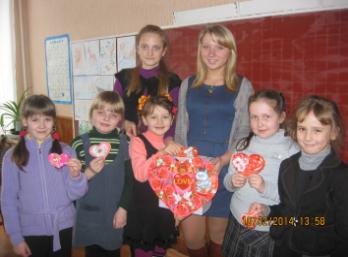 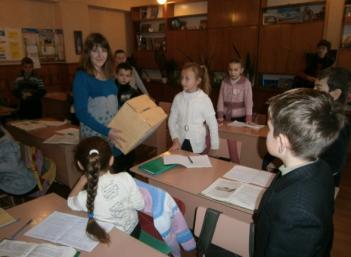 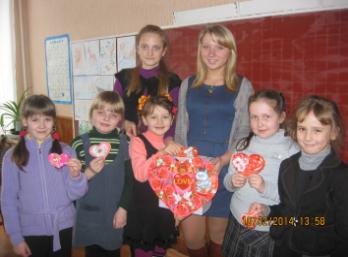 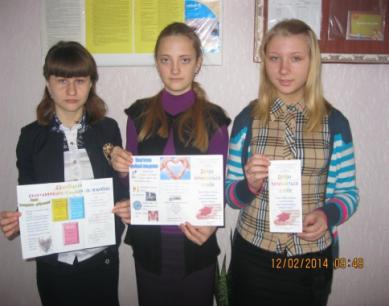 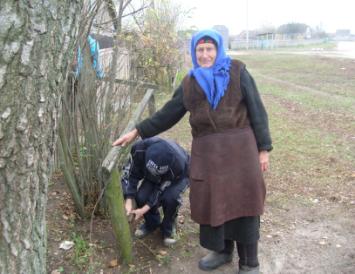 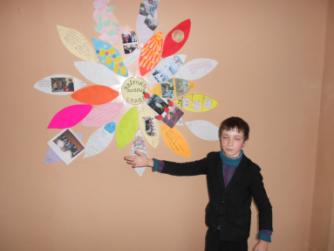 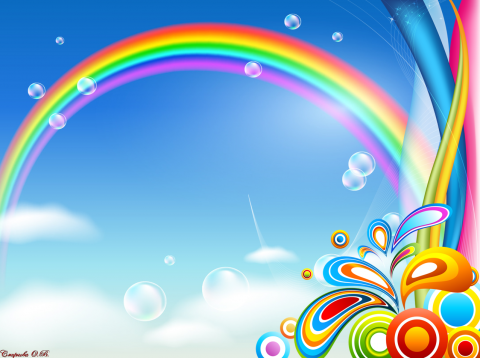 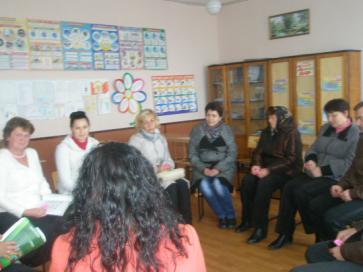 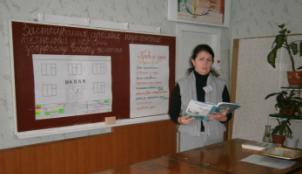 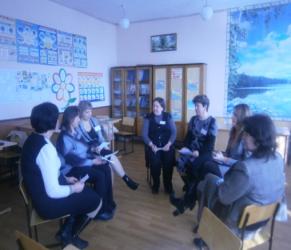 Тренінгові заняття 
з батьками 
та вчителями
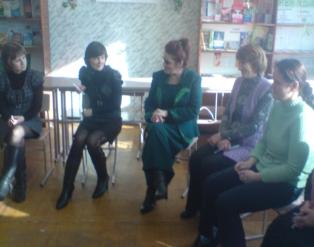 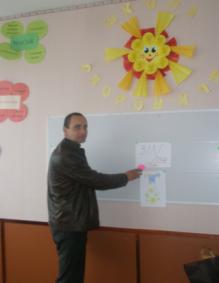 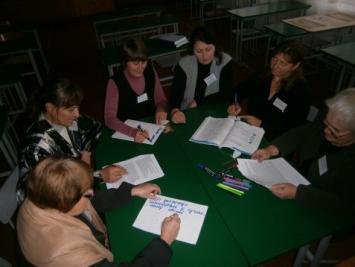 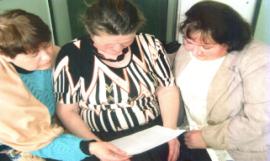 «Захисти себе від ВІЛ»
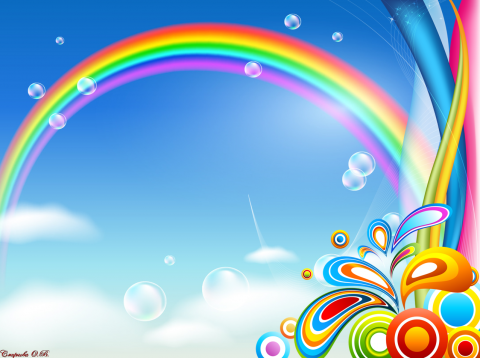 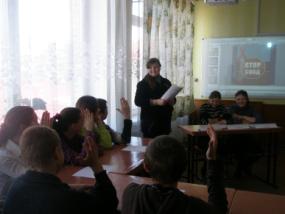 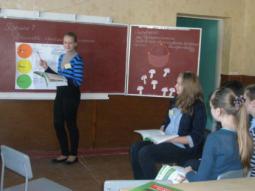 "Школа проти СНІДу"
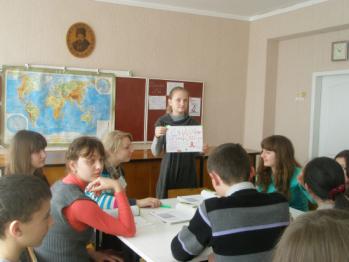 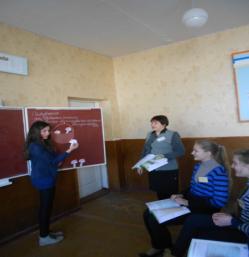 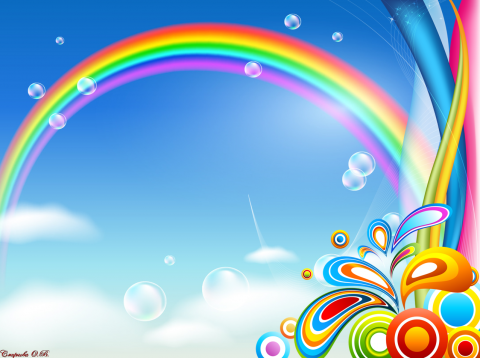 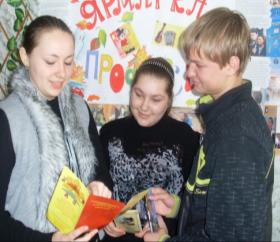 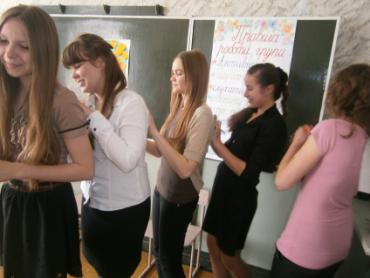 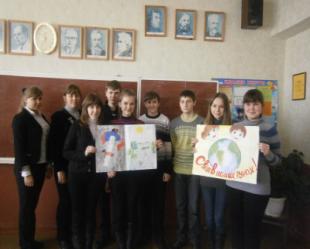 “Життєва компетентність
особистості”
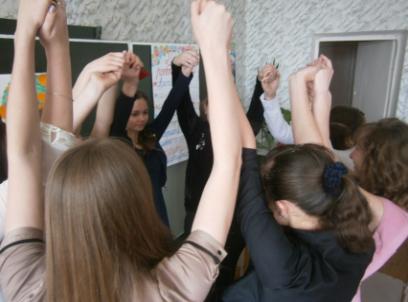 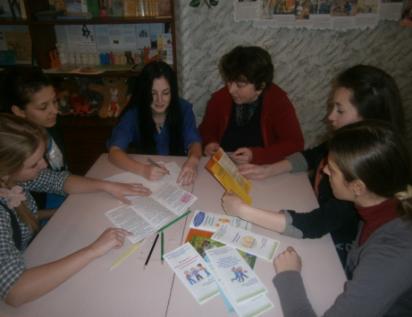 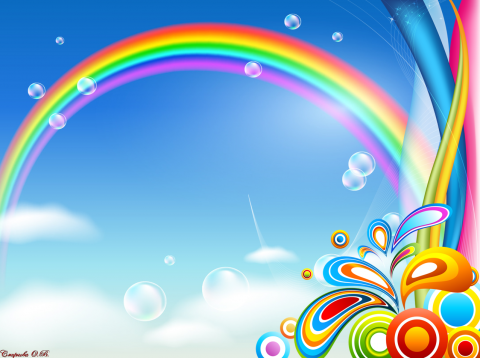 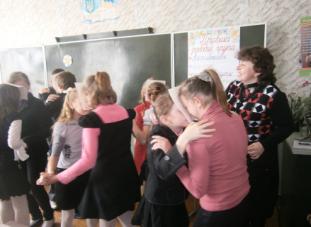 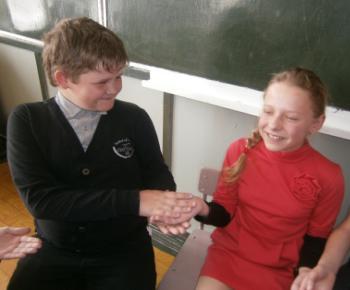 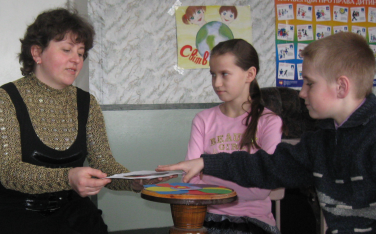 Година психолога
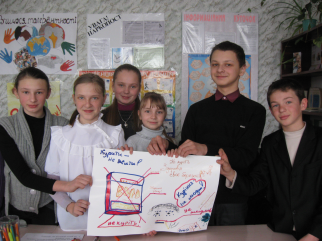 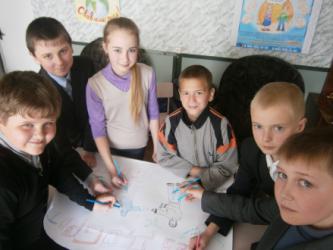 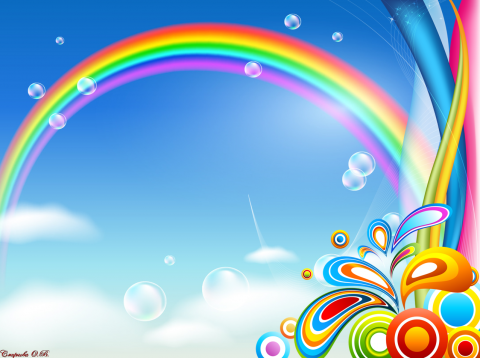 МАРШРУТ  БЕЗПЕКИ
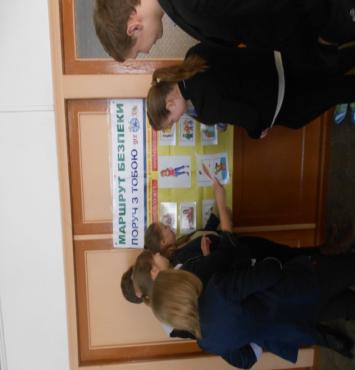 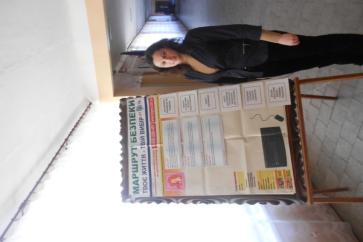 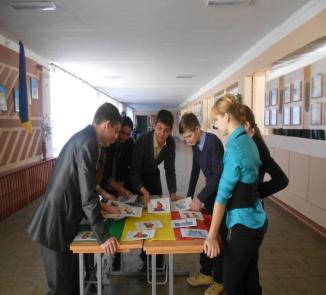 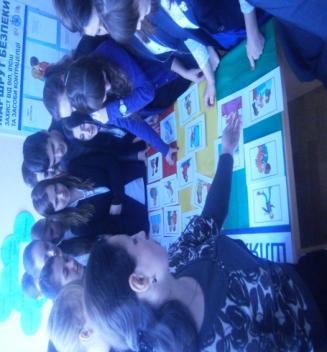 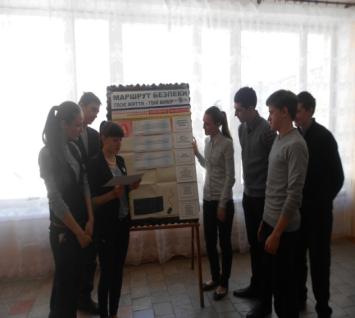 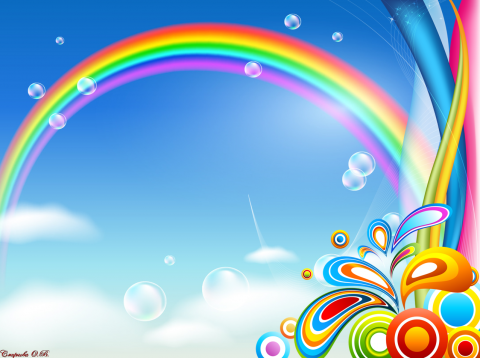 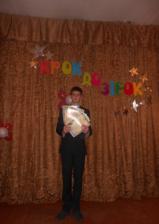 Учнівське самоврядування
“ШКОЛА+”
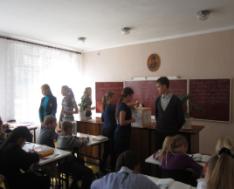 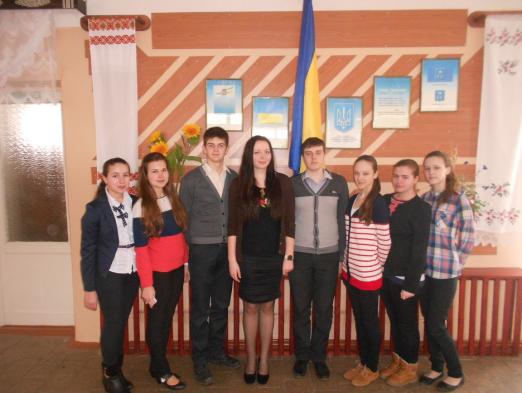 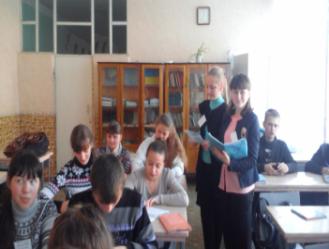 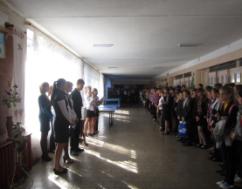 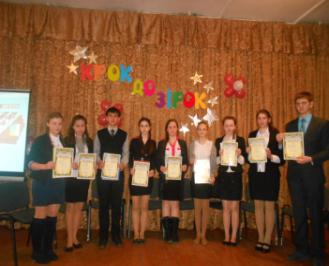 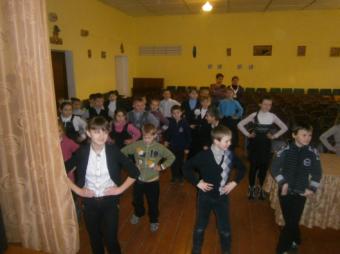 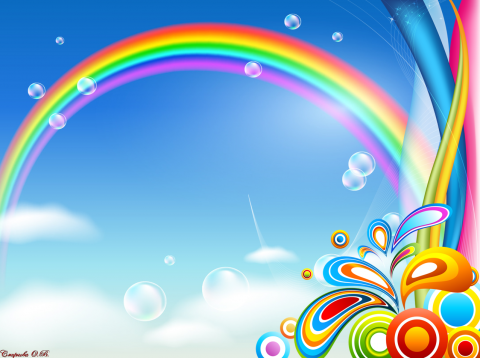 Агітбригади:
“Молодь обирає здоров’я”
“Здоровці”
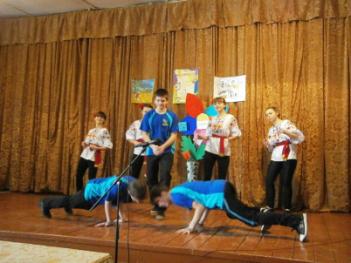 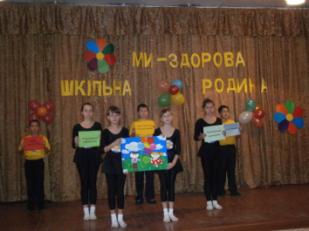 КЛУБ
“За здоровий спосіб життя”
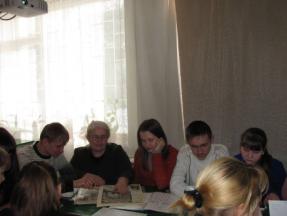 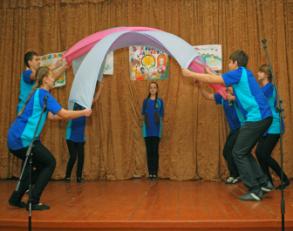 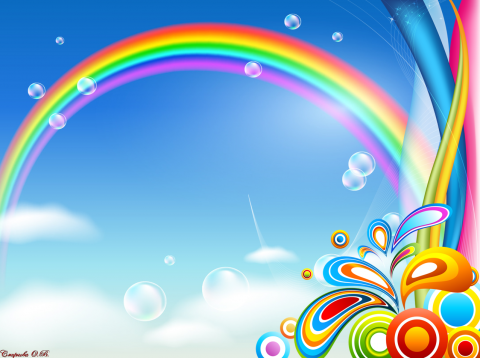 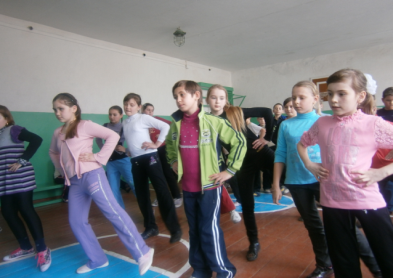 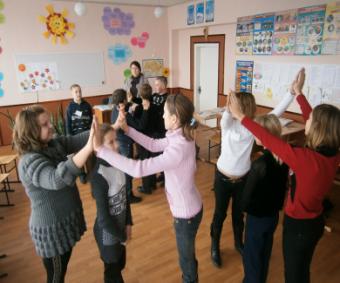 РУХАНКИ
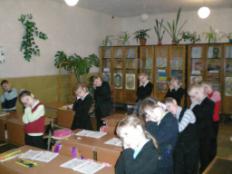 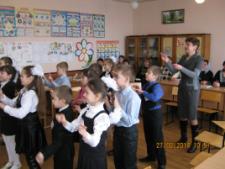 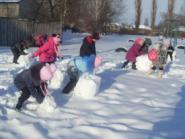 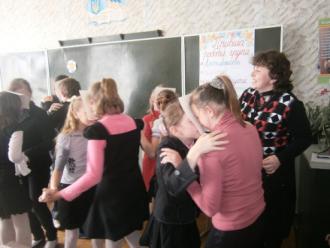 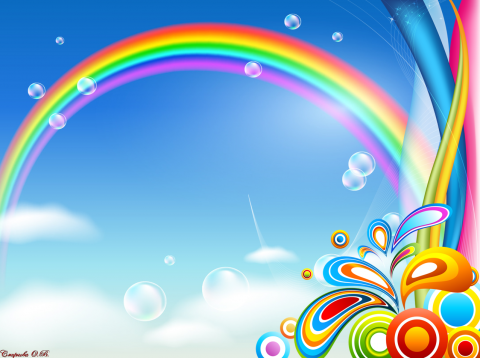 Співпраця з бібліотекою
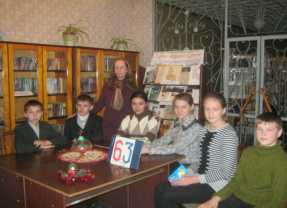 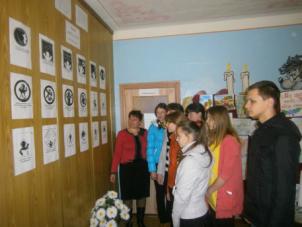 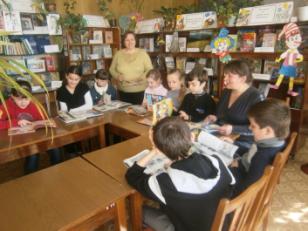 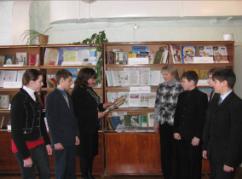 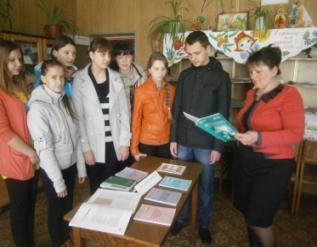 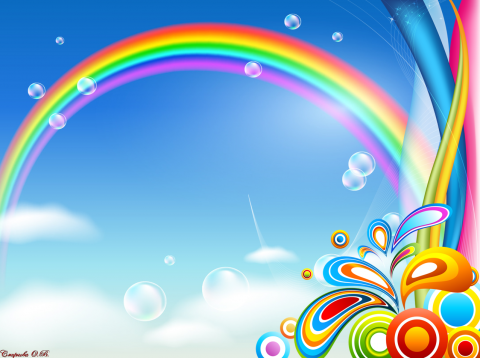 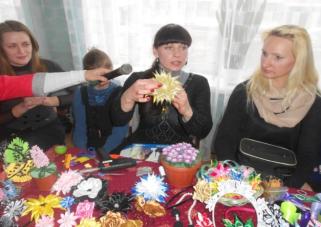 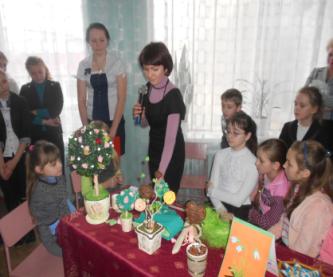 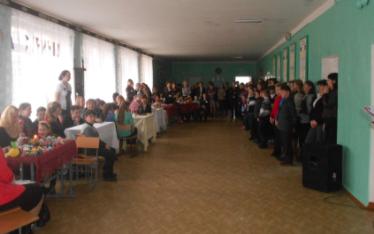 Співпраця 
з батьками
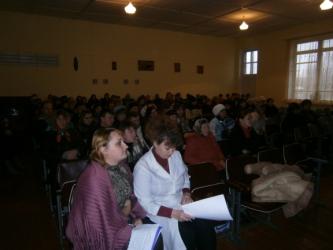 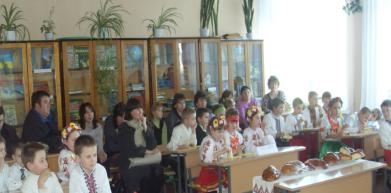 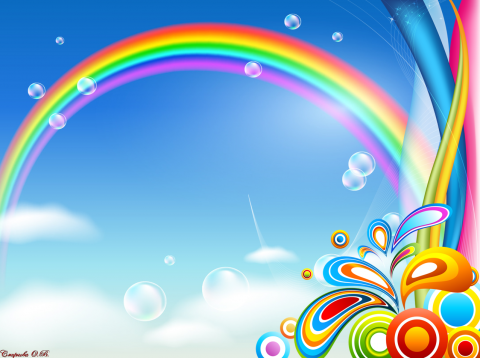 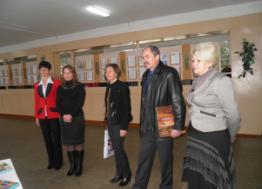 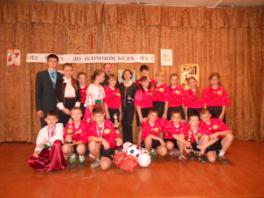 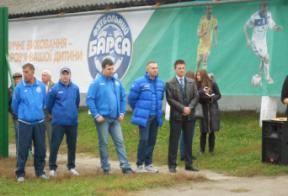 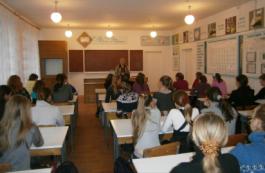 Співпраця 
з громадськістю
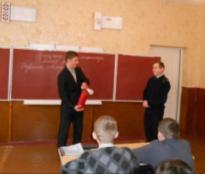 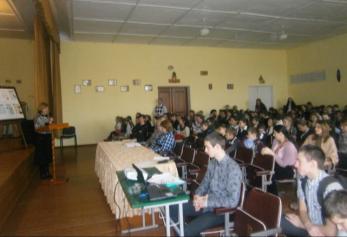 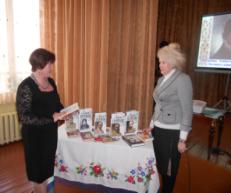 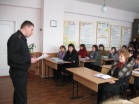 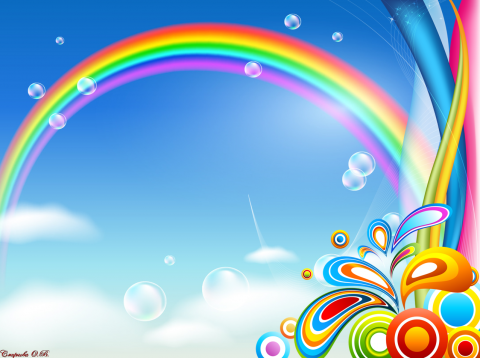 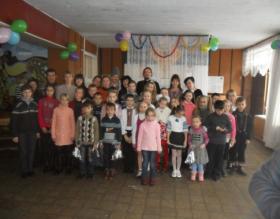 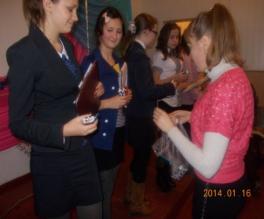 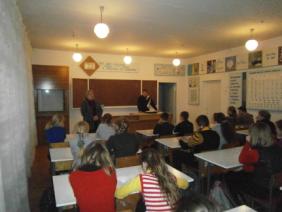 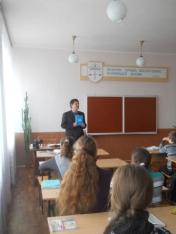 Співпраця із соціальними службами,
правоохоронними органами
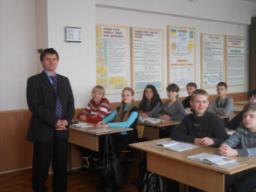 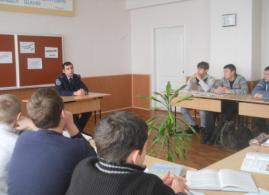 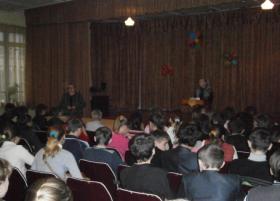 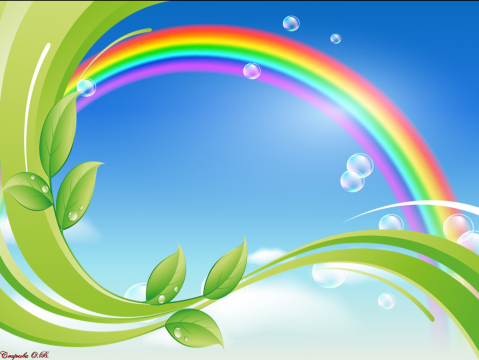 Екскурсії
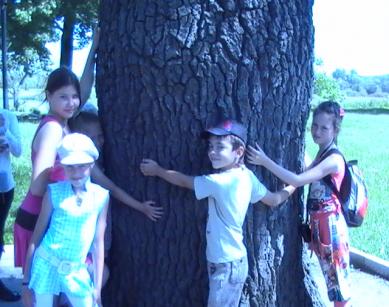 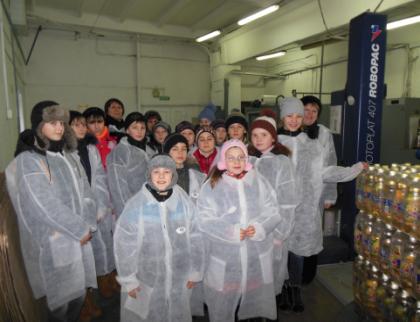 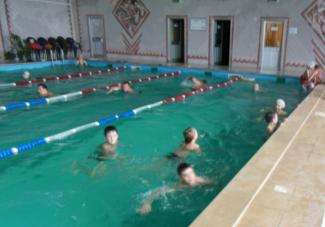 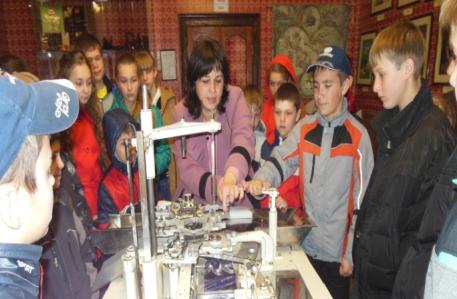 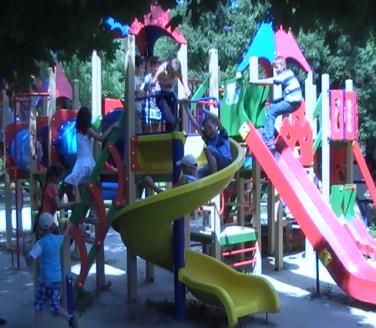 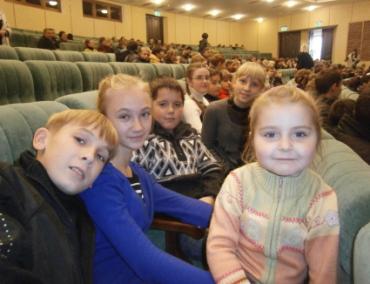 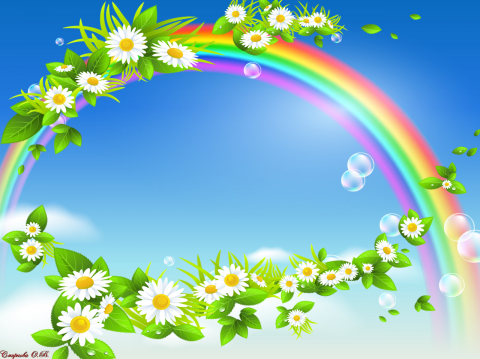 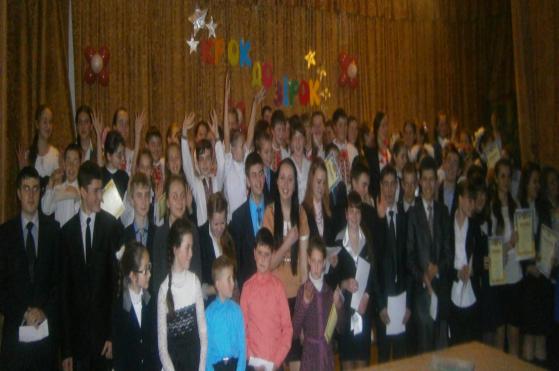 Радість і мудрість в нашій школі живе,
Школа – це рідний наш дім.
Мрія усіх у політ нас зове,
Діти щасливі у нім.
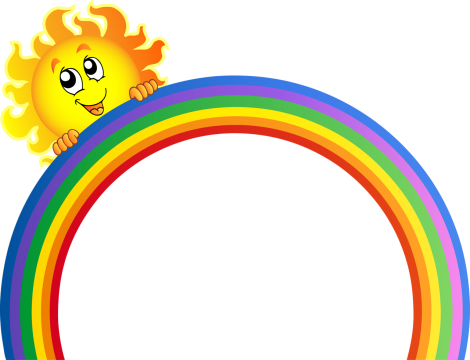 Дякую за увагу!
БУДЬТЕ ЗДОРОВІ!